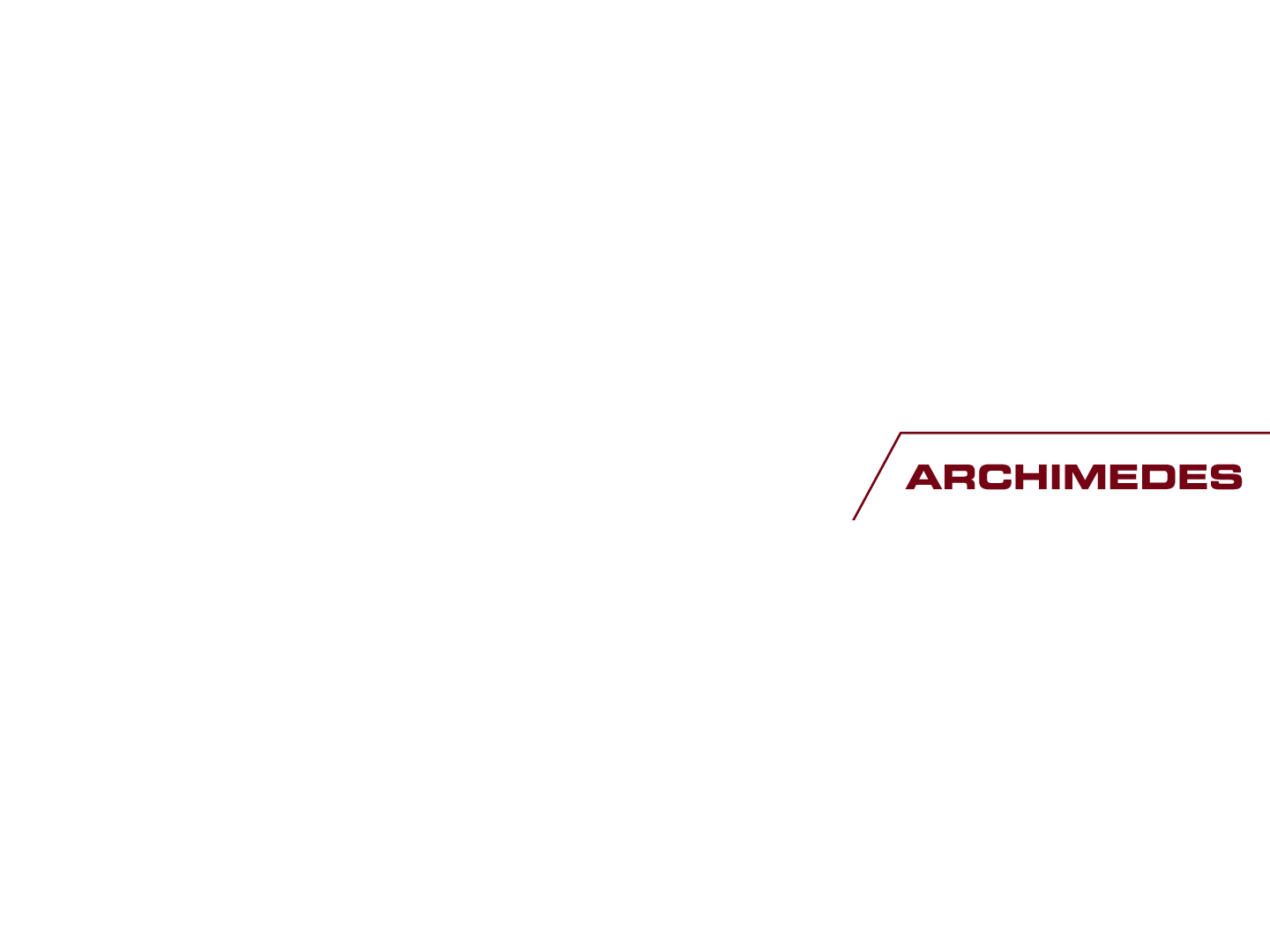 Horizon 2020IKT ja Kosmos
Aavo Kaine
12.2011
H2020 Struktuur
Europe 2020 priorities
European Research Area
International cooperation
Shared objectives and principles
Tackling Societal Challenges
Health, demographic change and wellbeing
Food security, sustainable agriculture and
	the bio-based economy
Secure, clean and efficient energy
Smart, green and integrated transport
Climate action, resource efficiency and raw 
	materials
Inclusive, innovative and secure societies
Creating Industrial Leadership and Competitive Frameworks
Leadership in enabling and industrial technologies
ICT
Nanotech., Materials, Manuf. and Processing 
Biotechnology
Space
Access to risk finance 
Innovation in SMEs
ICT
ICT
ICT
ICT
ICT
ICT
EIT
JRC
Excellence in the Science Base
Frontier research (ERC)
Future and Emerging Technologies (FET)
Skills and career development (Marie Curie)
Research infrastructures
ICT
ICT
Common rules, toolkit of funding schemes
Simplified access
Dissemination & knowledge tranfer
IKT  Teaduses
FET Open: fostering novel ideas
	Collaborative research for embryonic, high risk visionary science and technology
FET Proactive
	Nurturing emerging themes and communities
FET Flagships
	Tackling grand interdisciplinary science and technology challenges
E-Infrastructures
	Integration and access to national research infrastructures; development, deployment and operation of e-Infrastructures
Horizon 2020Kosmos
The specific objective of space research and innovation is to foster a competitive and innovative space industry and research community to develop and exploit space infrastructure to meet future EU policy and societal needs.

Activities:

Enabling European competitiveness, non-dependence and innovation of the European space sector

Enabling advances in space technologies

Enabling exploitation of space data

Enabling European research in support of international space partnerships
HORISONT 2020 


N anotehnoloogia
 
M aterjalid 		T ootmine
     








Rivo Raamat 
2011
Rivo Raamat
N – NANOTEHNOLOOGIA (nanotechnology)
Eesmärk on:

Panustamine Euroliidu globaalse juhtpositsiooni kindlustamisele
Investeeringute kontsentratsiooni suurenemine Euroopas
Konkurentsivõimelised ja kõrge kvaliteediga tooted ning teenused  võimalikult paljudes valdkondades ja rakendustes

Millised on vajadused ?

Uued töökohad ja ettevõtted: kõrge sotsiaalne ja industriaalne kasu
2 miljonit uut töökohta 2015. aastaks, toodete koguväärtus 7 miljardit € 
6 miljonit uut töökohta 2020. aastaks, toodete koguväärtus 2 trillionit €
4000 uut ettevõtet 2015. aastaks
interdistsiplinaarne kasu võtmetehnoloogiates: IKT, eluteadused ja tervishoid ning tarbekaubad
lahendused globaalsetele probleemidele (s.h. ressursside optimeerimine)
konkurentsivõime tõstmine ja nanotehnoloogia  juhtrolli tõestamine
elujõulise kommertsialiseerimise tagamine
Millised on põhitegevused eesmärgi saavutamiseks ?

järgmise NNN põlvkonna (nanomaterjalid, nanoseadmed, nanosüsteemid) arendamine
nanosüsteemide ja –tehnoloogia turvaline (tervislik ja keskkonnaohutu) arendus
nanotehnoloogia haldamine sotsiaalse hüvangu nimel
teadmiste siire tööstusinnovatsiooni: nanomaterjalide, nanosüsteemide ja komponentide süntees
toetus turule sisenevas (läbimurde) faasis olevatele nanomaterjalide – ja nano komplekssüsteemide arendusele
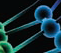 M – MATERJALID (advanced materials)
Eesmärk on:

uute funktsionaalsete omadustega materjalide välja arendamine
senisest konkurentsivõimelisemad optimeeritud keskkonnamõju ja ressursitarbimisega tooted

Millised on vajadused ?

ressursi kokkuhoid: materjali jääkproduktide kasutamine algmaterjalina  (nt. CO2 kasutamine lähtematerjalina). 
välja töötada rakendused, mille tootmiseks kulub vähem ressursse ja tooted, mis tarbivad vähem energiat
kitsaskohtade lahendamine tööstuses
sotsiaalne innovatsioon
Turumahu suurus 2015. aastaks 100 miljardit €

Millised on põhitegevused eesmärgi saavutamiseks ?

funktsionaalsete ning sturktuursete materjalide uuringud 
materjalide arendus ja ettevalmistamine jätkusuutlikuks tootmiseks
uute tehnoloogiate ning tehnosüsteemide arendus (biotehnol., elektroonika ja fotoonika)
uute keskkonnasõbralike toodete arendus
ajaloo- ja kultuuriväärtuste jätkusuutlik säilitamine
materjalide arukas modelleerimine ja testimine
materjalikasutuse optimeerimine (alternatiivsed materjalid, ressursitõhus kasutamine)
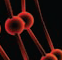 P – TOOTMINE (advanced manufacturing and processing)
Eesmärk on:

Tänapäevaste tööstusformatsioonide edasiviimine teadmistemahukaks, jätkusuutlikumaks ja sektor-interdistsiplinaarseks tootmisformatsiooniks, mille  tulemusel valmivad innovaatilisemad tehnoloogilised protsessid, tooted ja teenused.

Millised on vajadused ?

Euroopa konkurentsivõime tõstmiseks tuleb jätkata investeeringutega teadus- ja arendustegevusse
Vajalik on veelgi tihedam koostöö põhitegijate (main stakeholders) kokkuviimise tagamiseks
Kõrgem tootlikkuse saavutamine (turumahu eesmärk 150 miljardit € 2015. aastaks)
Tootmise kujundamine materjali- ja energiasäästlikumaks ning keskkonnasõbralikumaks (CO2 emissioonide vähendamine)

Millised on põhitegevused eesmärgi saavutamiseks ?

FoF: üleminek  ressursimahukalt tootmiselt kõrge tootlikkuse ja inseneritööni  (tulemuslikkus eeldab, et inseneritööle on suunatud rohkem inimesi , suurenenud on teadlaste mobiilsus ja parimad pead töötavad koos)
EeB: energiatõhusa CO2 vaba ehitustehnoloogia arendus
Tööstuse energiatõhususe ja multifunktsionaalsuse suurendamine ning kahjuliku mõju (keskkonnale ja tervisele) vähendamine
Selliste uute ärimudelite arendus, mis on suutlikud paindlikult kohanema muutuva keskkonna vajadustega
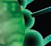 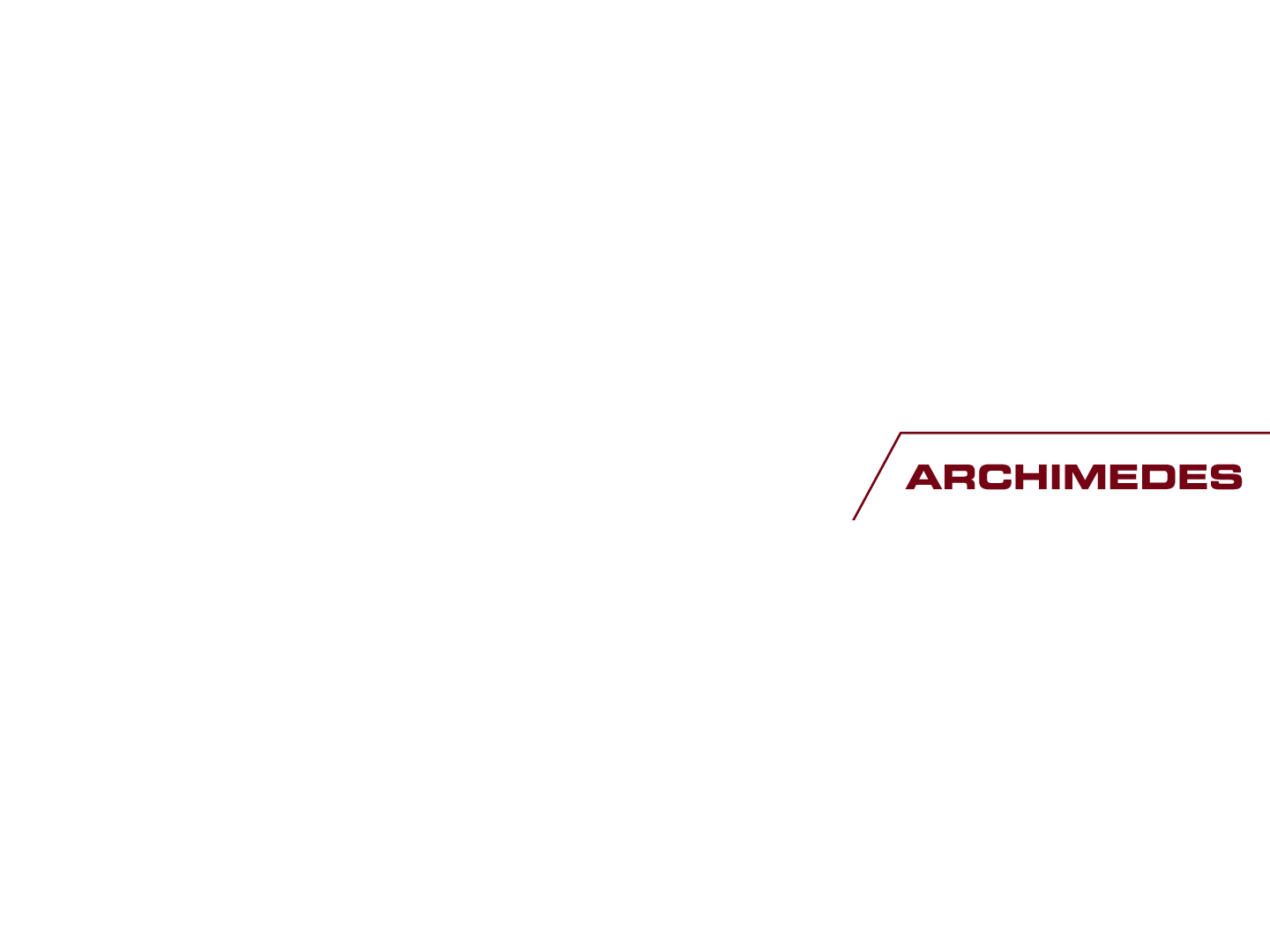 JulgeolekVKE-dFinantsküsimused
Oskar Otsus
12.2011
Julgeoleku valdkond
Horizon 2020-s enam eraldi julgeoleku valdkonda ei ole

Kus julgeoleku teemad Horizon 2020-s asuvad?

Industrial leadership
IKT 
Nanotehnoloogia
Materjalitehnoloogia 
Kosmos

Societal challenges
Inclusive, innovative and secure societies
Võitlus kuritegevuse ja terrorismiga
Piirivalve
Küberkaitse
Käitumine kriisiolukordades
Interneti turvalisus
Väikese- ja keskmise suurusega ettevõtted
VKEdele mõeldud meetme eelarve – 700 miljonit eurot

Saab olema 3 erinevat valdkonda:
Support for research intensive SMEs -  toetatakse kõrge tehnoloogilise võimekusega VKEde innovaatilisi tegevusi (bottom-up)
Enhancing the research capacities of SMEs – konkursid VKEde teadusvõimekuse tõstmiseks. Tõenäoliselt siin all palju networking tegevusi.
Supporting market driven innovation – toetatakse tegevusi, mille abil teadust turule viia. Püütakse luua VKEdele sobivaid tingimusi.

Societal challenges ja Industrial leadership osast peaks 15% minema VKEdele
Uut finantsreeglites
Struktuurilised lihtsustused
Horizoni struktuur saab olema loogilisem
Ühtlustatakse osalustingimusi 
Lihtsustused rahastusreeglites
Arvestatakse rohkem osalejate tavapäraste raamatupidamisreeglitega
Palgakulude arvestamisel võib aluseks võtta üksuse keskmise
Lihtsustatakse tööajaarvestust
Kõigile sama kaudsete kulude hüvitamise määr (20%)
Kõigile sama otseste kulude hüvitamise määr
Kasutatakse rohkem lump-sum meetodit
Käibemaks saab olema lubatud kulu
Suurem usaldus osalejate vastu
Kõigile garantiifond
Ex-ante finantskontroll ainult koordinaatoritel
Vähendatakse finantsauditeid
Auditeid võib läbi viia kuni 4 aastat pärast projekti (siiani 5 a.)
7 % Horizoni osalejatest peaksid saama auditeeritud
Aitäh!

   SA Archimedes	

Oskar Otsus
Tel. 7 300 122

Aavo Kaine 
Tel. 7 300 329

Rivo Raamat 
Tel. 7 300 121
		
eesnimi.perenimi@archimedes.ee